DESARROLLAR LA CONFIANZA | RESPETAR Y SER RESPETADO
Mi plato
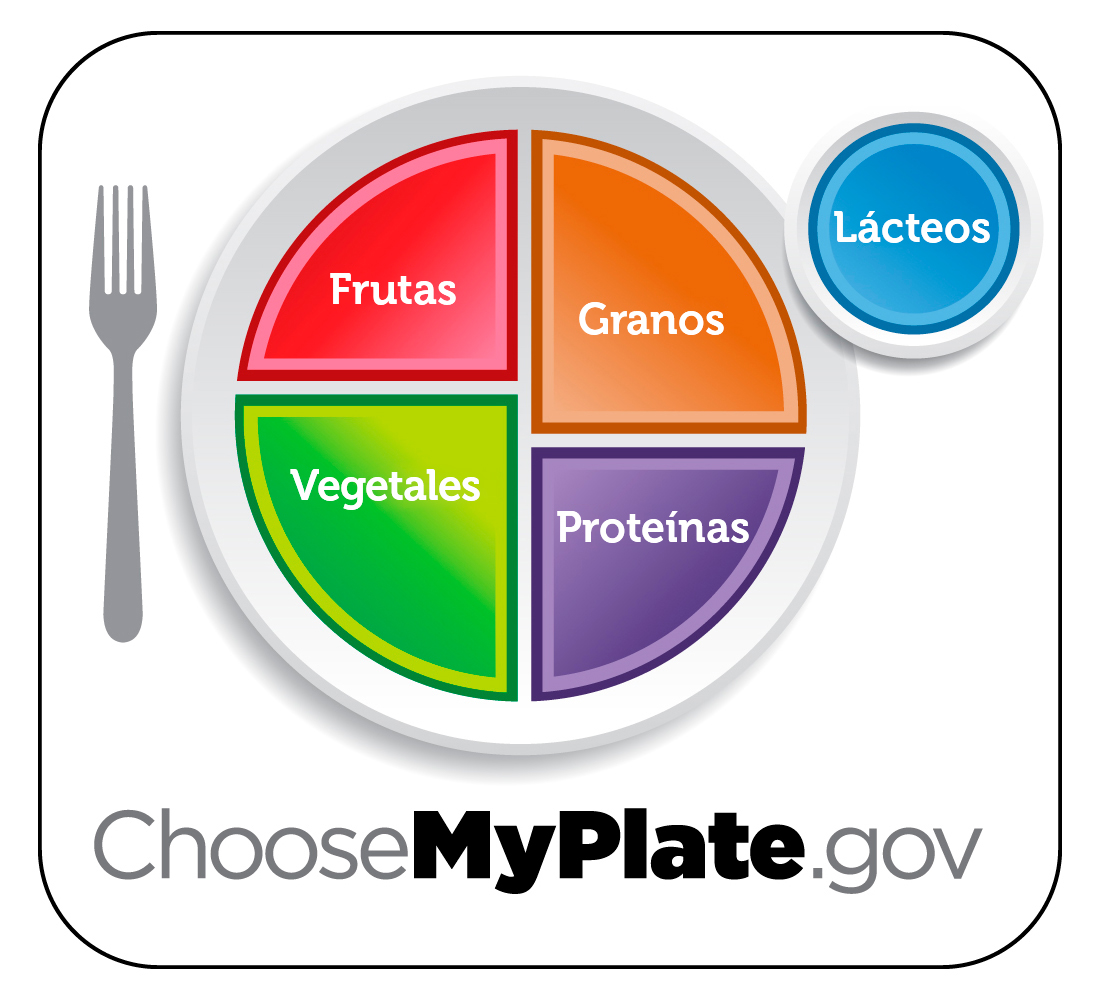 © 2022 OVERCOMING OBSTACLES
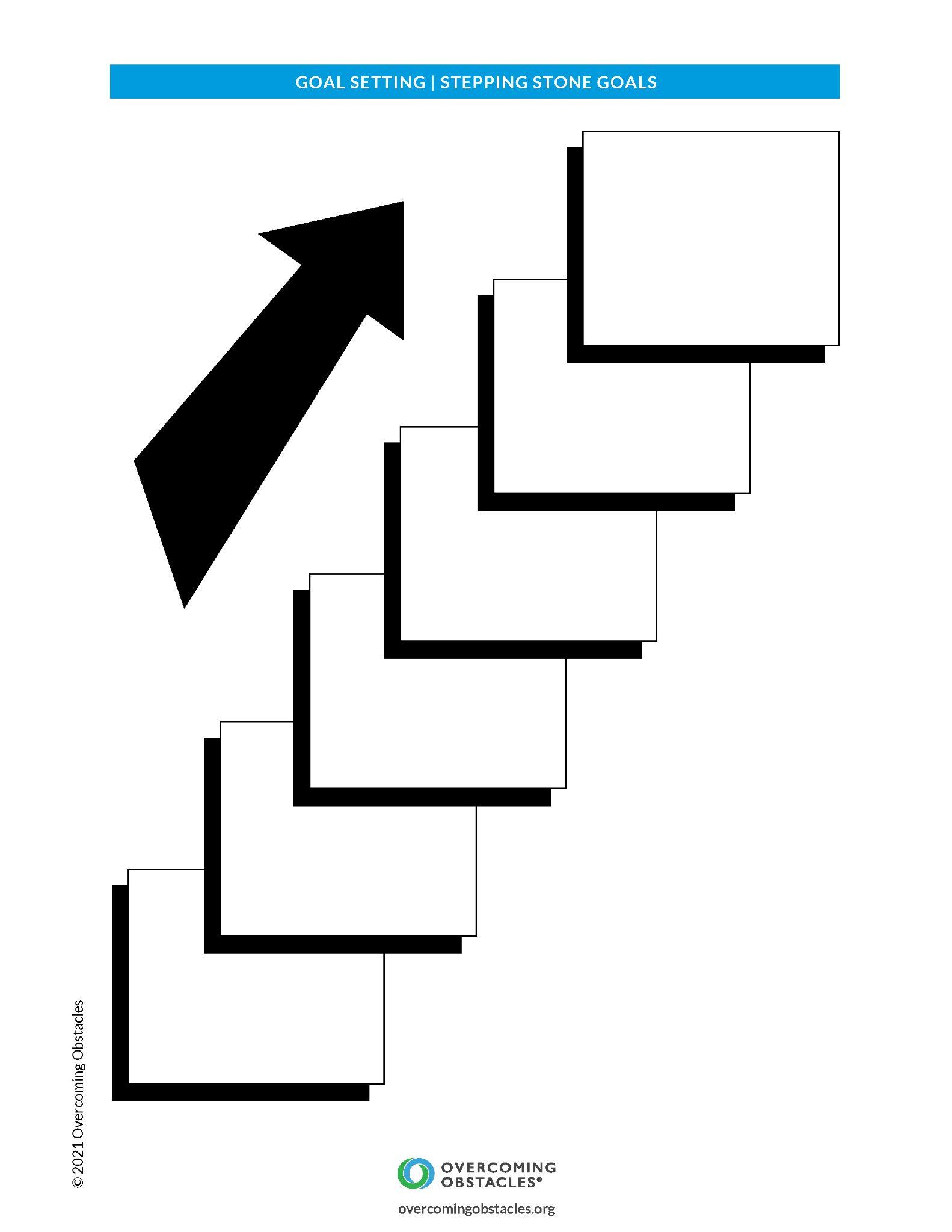